Figure 1 (A) Erythematous, infiltrated plaque with beginning central necrosis and (B) evolving lesion 2 days later. ...
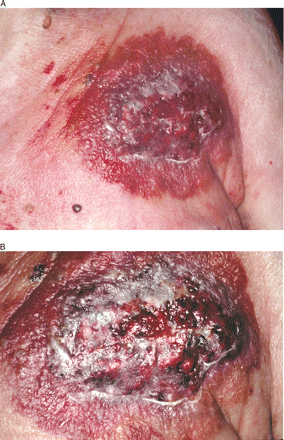 Europace, Volume 8, Issue 12, December 2006, Pages 1068–1069, https://doi.org/10.1093/europace/eul114
The content of this slide may be subject to copyright: please see the slide notes for details.
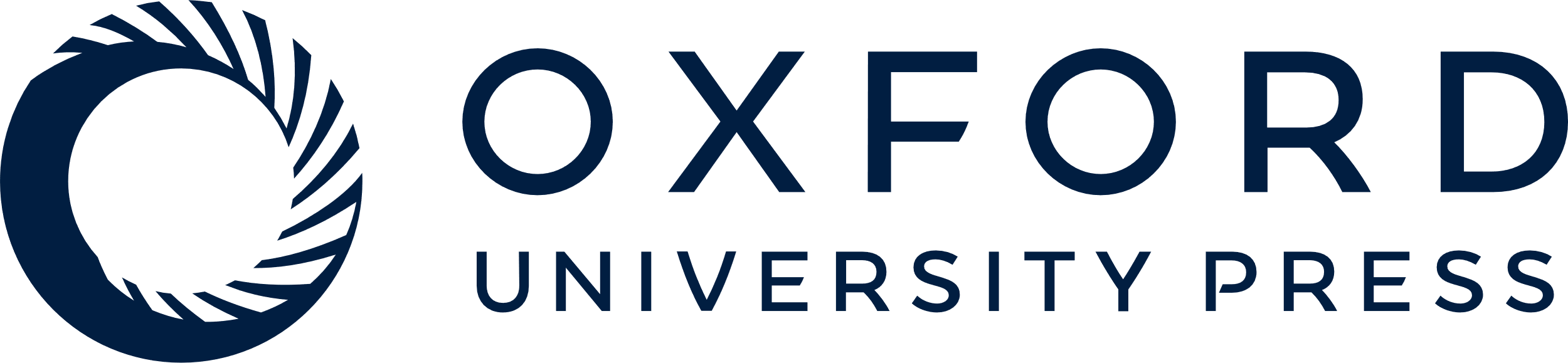 [Speaker Notes: Figure 1 (A) Erythematous, infiltrated plaque with beginning central necrosis and (B) evolving lesion 2 days later. Necrotic ulcer with coarse granulation tissue and bluish borders forming circular segments.


Unless provided in the caption above, the following copyright applies to the content of this slide: © The European Society of Cardiology 2006. All rights reserved. For Permissions, please e-mail: journals.permissions@oxfordjournals.org]